Note to Instructors
Each student has different foundational skills so some students may need more support or instruction than others, while others may need less.
Based on your students, you can choose which slides or information is best suited for them.
SMART Goals
Pre-Employment Transition Services
Instruction in Self-Advocacy
My Advocacy Interests
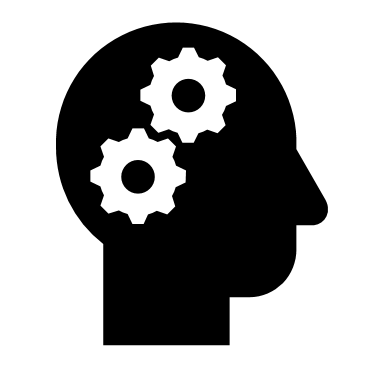 SMART Goals Method
We are going to learn about a SMART goal and how to make one.
This is one example of how to set goals for yourself.
SMART – What does it stand for?
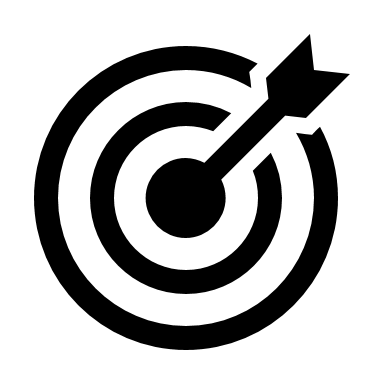 S - Specific
Your goal should be clear and specific.
Ask yourself: 
What do I want to accomplish? 
Why is this goal important? 
Who is involved? 
Where is it located? 
Which resources or limits are involved?

A good goal for me would be _______ because ______.
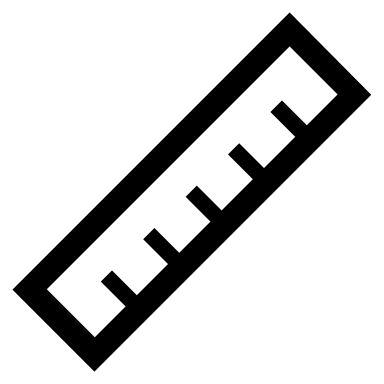 M - Measurable
You need to be able to track your progress.
Ask questions like: 
How much? 
How many? 
How will I know when it is accomplished?
I will keep track of ____ so I know I'm making progress.
A - Achievable
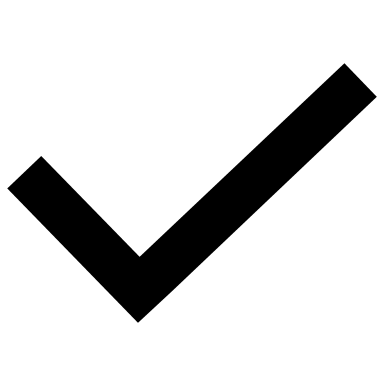 Your goal should be realistic and attainable—a path you have a desire to take and have the skills to develop.
Consider: 
How can I accomplish this goal? How realistic is the goal, based on other constraints or limitations?
To reach my goal, I can take these steps ______________.
R - Relevant
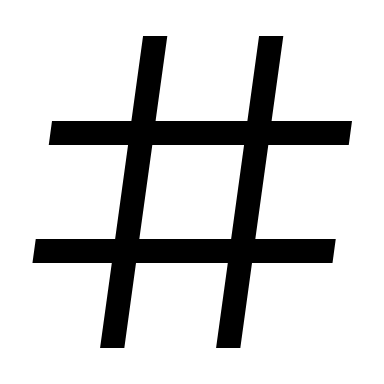 Ensure your goal matters to you and aligns with other relevant goals you already have in motion or plan to make.
Reflect: 
Does this seem worthwhile? 
Is this the right time? 
Does this match our other efforts/needs?
Reaching my goal will help me ______.
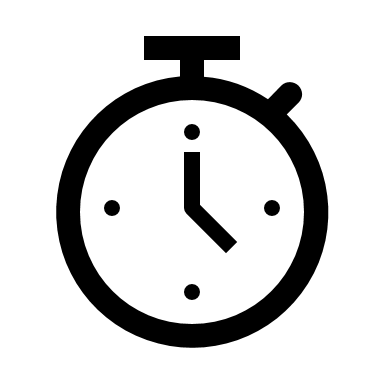 T – Time-Bound
Every goal needs a target date for completion.
Think about: 
When? 
What can I do six months from now? What can I do six weeks from now? 
What can I do today?
I will track my progress by checking on my goal every _______ (day/week/month)
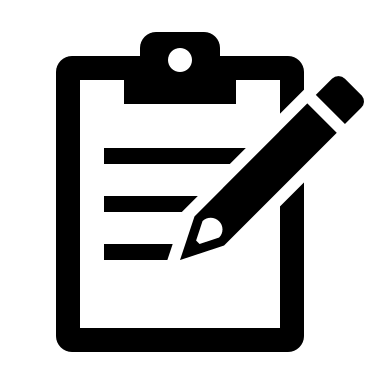 SMART Goal - Example
Let’s say you have noticed you don’t like speaking in front of others, also known as public speaking, and want practice these skills.
How can we set up our SMART goal?
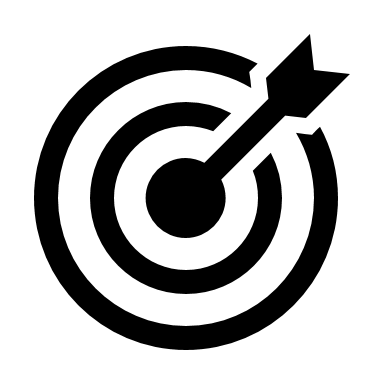 S – Specific Example
Your goal should be clear and specific.
What do I want to accomplish?
I will speak up more during class discussions by sharing my thoughts on assignments and readings.
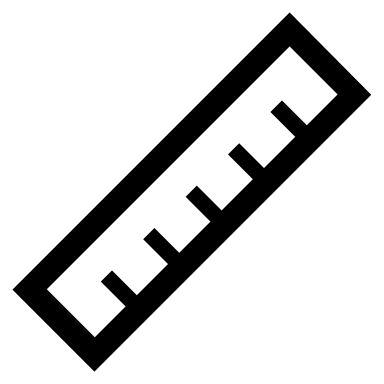 M – Measurable Example
You need to be able to track your progress. How will I do this?
I will contribute at least one comment or question in every class session for the next month.
A – Achievable Example
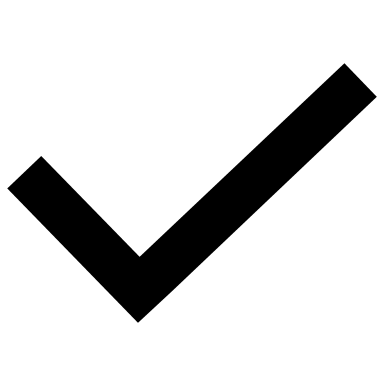 Your goal should be realistic and attainable. How can I accomplish this?
I will prepare by jotting down my thoughts and questions before each class.
R – Relevant Example
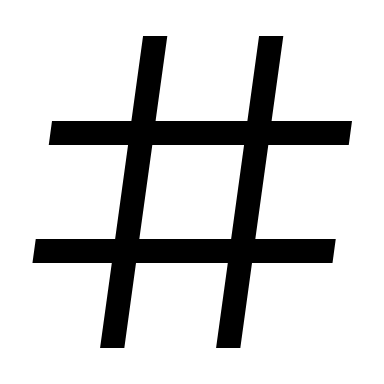 Ensure your goal matters to you. How is this goal worthwhile?
This goal will help me build my confidence and engage with others.
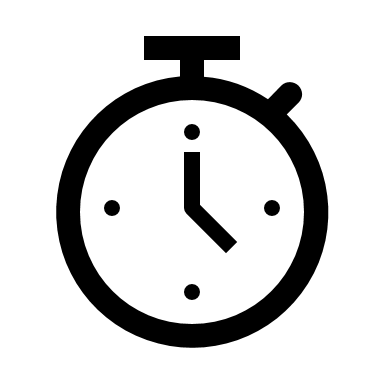 T – Time-Bound Example
Every goal needs a target date for completion. What is my target date?
I will check my progress at the end of one month.